CELOSLOVENSKÁ LINKA POMOCI PRE PROBLÉMY S HRANÍM – PRVÉ SKÚSENOSTI
Mgr. Jana Antošková
Mgr. Silvia Slezáková, Mgr. Alica Kantorková

Centrum pre liečbu drogových závislostí, 
Hraničná 2, Bratislava
LINKA POMOCI PRE PROBLÉMY S HRANÍM
Od 1. februára 2013

Anonymná
Celoslovenská
Bezplatná

zákon 439/2012 o hazardných hrách
MF SR  	          MZ SR                CPLDZ
[Speaker Notes: Problém patologického hráčstva sa netýka len jednotlivca, ale máva vážne dôsledky pre
celú spoločnosť. Napríklad v USA sa odhadujú celoživotné straty hráčov na 5 mld. USD
a ďalších, až 40 mld. USD stojí u patologických hráčov ich znížená pracovná produktivita, sociálne
služby, či straty veriteľov. Prevalencia PH: 2% obyvateľov. Každý rok je hospitalizovaných v priemere 500 pacientov s dg. Patologické hráčstvo.]
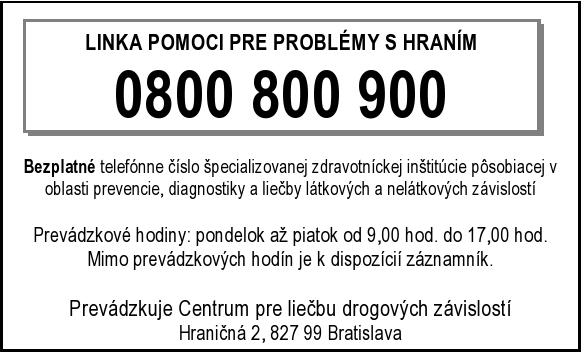 KOMU JE LINKA URČENÁ
hráči s problémom

príbuzní a blízki hráčov

profesionáli iných odborností
PRINCÍPY POMOCI
Krízová intervencia
Poradenstvo
Bezpečný priestor – rozobratie problému
Emočná podpora
Prevencia recidívy
Motivačný rozhovor
Informácie
Usmernenie na najbližšie pracovisko
PRIEBEH HOVORU
Nadviazanie kontaktu
Orientácia
Základné údaje
Očakávanie, „zákazka“
Zistenie základných súvislostí
Ďalšie kroky, ktoré vedú k riešeniu a zmene
Ukončenie rozhovoru
Celkovo 664 prijatých hovorov
Spolu:
Oprávnené – 364
Neoprávnené - 300
Spolu:
Mimo pracovnú dobu – 1131
Hlasová schránka - 278
Z počtu oprávnených hovorov - 364
Počet oprávnených volaní príbuzných: 102
Pohlavie volajúcich
CHARAKTERISTIKA HRÁČOV
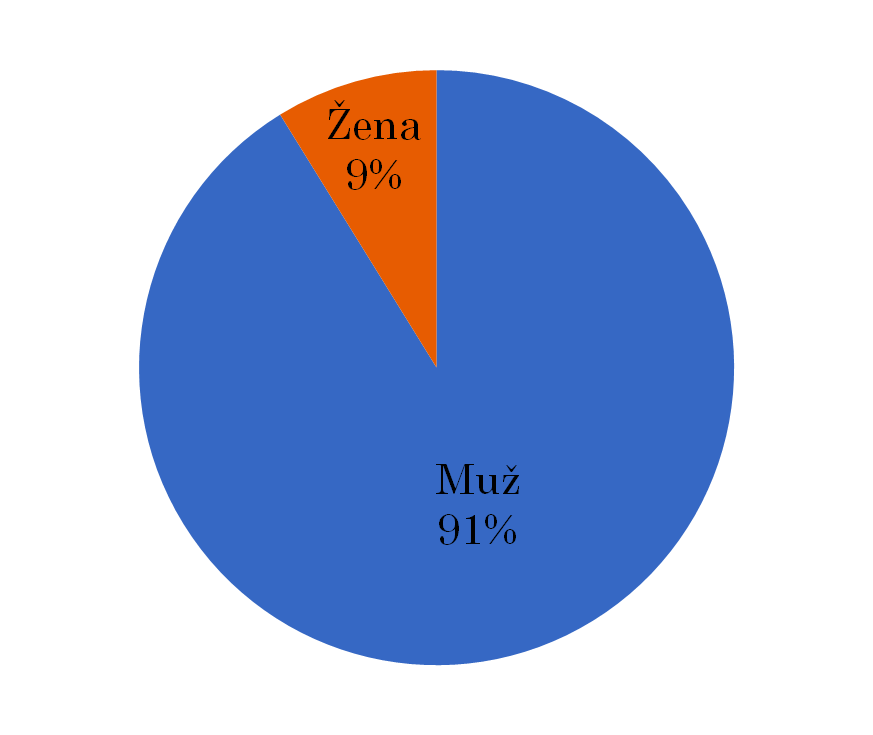 N = 334
KOMORBIDITA
Pridružené komorbidné duševné poruchy  
komplikácia problémov súvisiacich so závislosťou, zhoršovanie a chronifikácia liečby, horšia prognóza pracovnej schopnosti
Prevalencia alkoholových, či drogových závislostí je u patologických hráčov 4-krát vyššia než u negamblérov 
Vyššia pravdepodobnosť výskytu vážnejších psychiatrických porúch, napr. depresií, antisociálnych osobnostných porúch, úzkostných porúch a i.
Samovražedné myšlienky, samovražedné pokusy a dokonané samovraždy – častejšie ako v bežnej populácii
[Speaker Notes: Rodič z BA: Volá kvôli synovi, ktorý hrá automaty a tipuje, 7 rokov sa lieči kvôli manio-depresívnej poruche, bol aj hospitalizovaný na psychiatrii, berie lieky, v manických fázach hrá, doteraz hranie neriešili, posledný rok ale začal brať z domu peniaze, má pôžičky. Žije s rodičmi, snažia sa mu pomôcť, aj otvorene s nimi komunikuje, ale svoju závislosť berie na ľahkú váhu. Boli u viacerých psychiatrov, aj u dr. Novotného, bol v Ľudovítove, ale odišiel po pár týždňoch, asi aj kvôli tomu, že tam nemohol fajčiť. Teraz je PN, inak stále pracoval, asi 3-4 mesiace bol iba nezamestnaný. Boli sa pýtať aj v komunite čenakolo, tam by ale nemohol brať lieky. Chcel by, aby išiel na celú liečbu a potom ešte pokračoval  doliečovaní.]
[Speaker Notes: Národné centrum pre výskum v USA uvádza, že miera zneužívania alkoholu alebo drog je u patologických hráčov 7-krát vyššia než u negamblérov. Petry a kolektív v roku 2005 uvádzajú 1/3 až 2/3 alkoholikov v sledovanom súbore patologických hráčov. Vzťah medzi účinkami alkoholu a hraním – pacienti, ktorí hrajú a pijú: majú tendenciu piť viac, minú viac peňazí pri hraní, ostávajú príslušnom mieste dlhšie, ako zamýšľali, zažívajú iné zmeny nálady a v správaní ako následok konzumácie alkoholu a hrania.
Alkohol ovplyvňuje schopnosť kontrolovať hranie, ľudia strácajú pojem o čase, viac pri hraní riskujú, nedokážu ukončiť hranie.
60 r. muž, KE: hrá vyše 20 rokov, 7. rok chodí v KE na klub abstinentov, ale stále hrá, raz vydržal 8 mesiacov, to chodil k jednej psychologičke... Prehral spolu 25 mil. korún, predal byt, rozpadlo sa mu manželstvo, teraz je na predčasnom dôchodku, má brigády. Berie Frontin, Escital.]
Záver, diskusia
Oprávnenosť fungovania linky
Dôležitá je informovanosť
Koľkí z nich prešli do liečby?
ĎAKUJEM ZA POZORNOSŤ